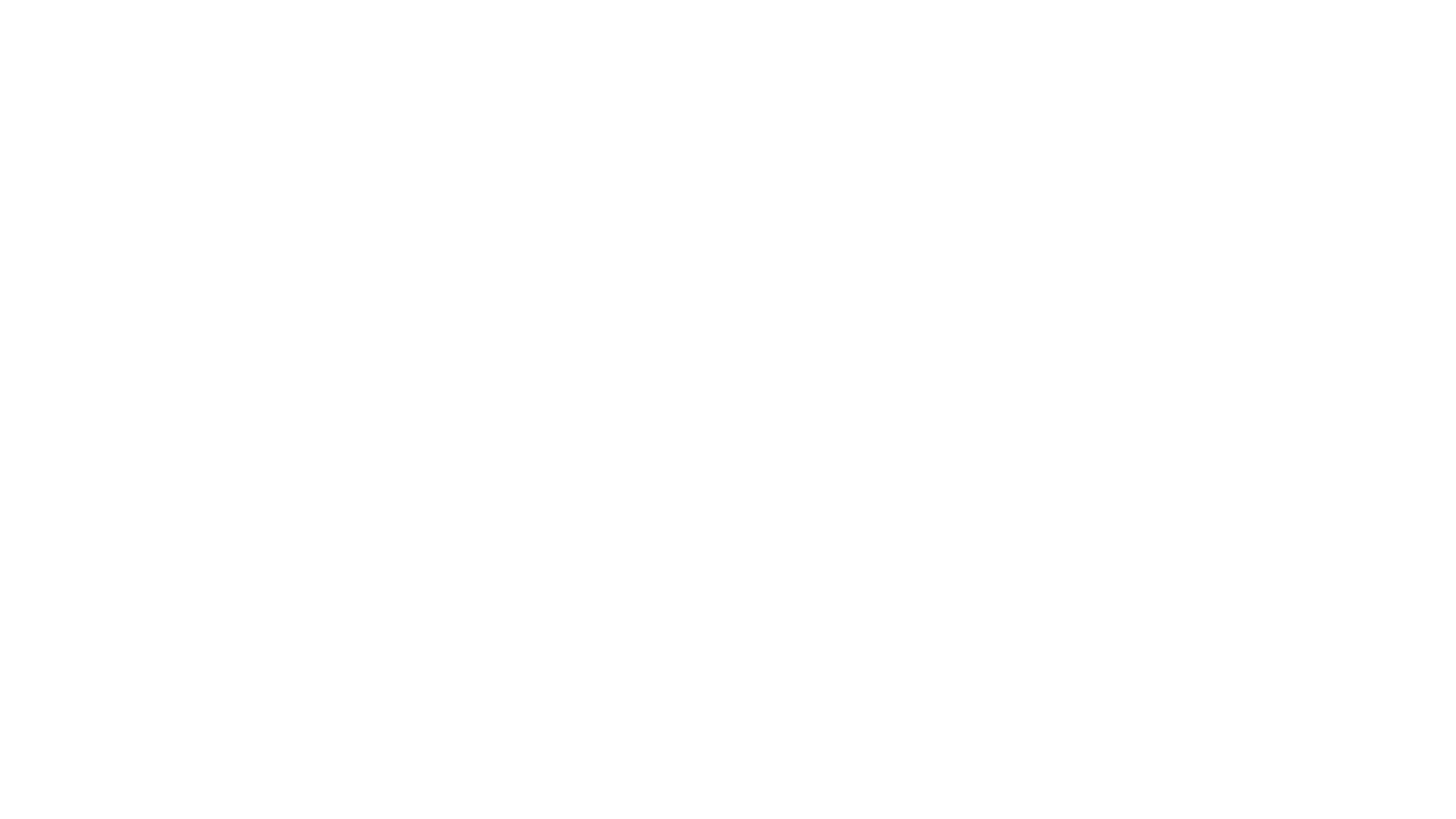 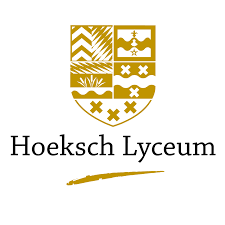 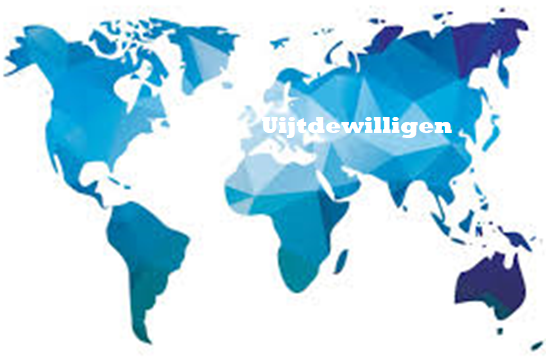 Goedendag,Deze weekOnderzoek je eigen conflict (smaakmaker voor de p.o.)
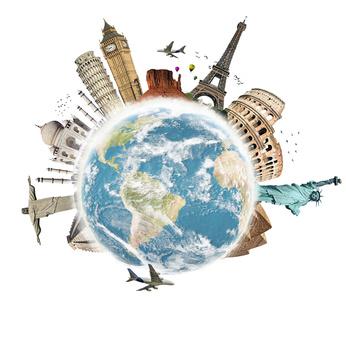 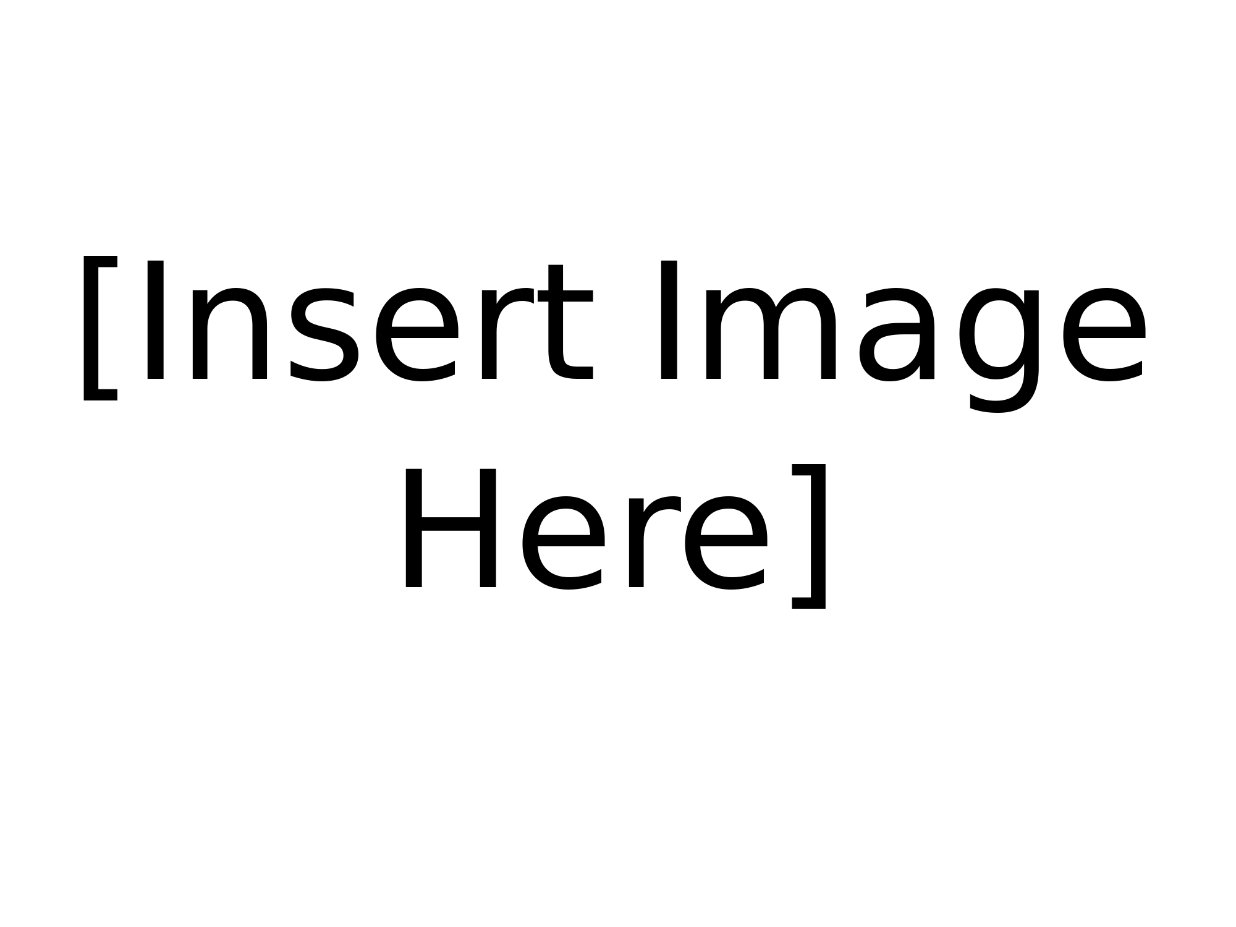 Meneer Uijtdewilligen
maandag 7 februari 2022
Moeilijke woorden -Uitleg- Lezen - Zelfstandig werken - Vooruitblik
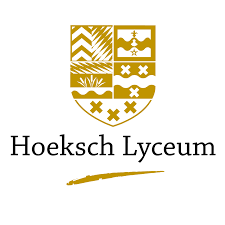 Wat ga je doen?
1. Maak per tweetal een Google docs aan
2. Kies een conflict die gaande is of is geweest (keuzelijst komt op het bord)
3. Open het document op SOM en maak de opdrachten
4. Klaar? Lever het aan het einde van de 2e les in op Classroom
maandag 7 februari 2022
Moeilijke woorden -Uitleg- Lezen - Zelfstandig werken - Vooruitblik
Keuze uit:
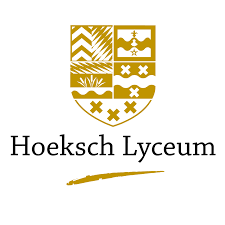 1. De 1e wereldoorlog 
2. De koude oorlog
3. Palestina - Israël conflict
4. De Amerikaanse burgeroorlog 
5. Syrische burgeroorlog 
6. De Golfoorlog 
7. Burgeroorlog in Syrië 
8. De Irakoorlog 
9. Joegoslavische burgeroorlog 
10. Koreaanse oorlog
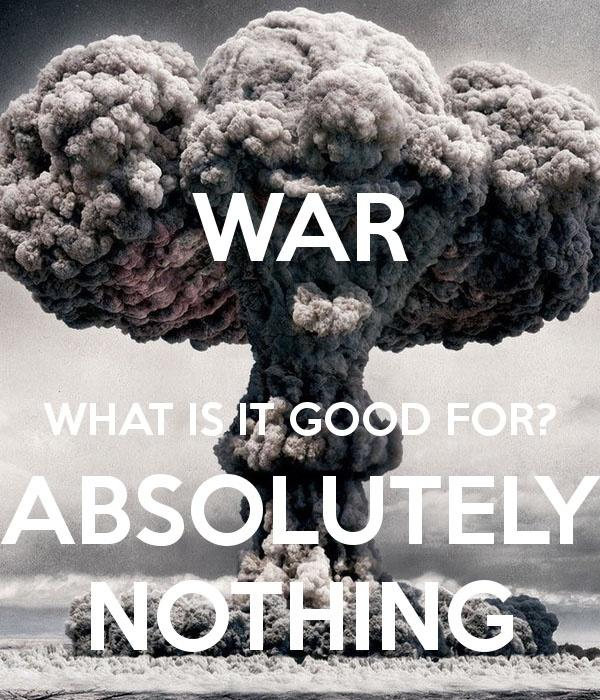 maandag 7 februari 2022
Moeilijke woorden -Uitleg- Lezen - Zelfstandig werken - Vooruitblik
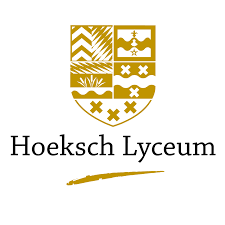 Wat ga je doen?
1. Maak per tweetal een Google docs aan
2. Kies een conflict die gaande is of is geweest (keuzelijst komt op het bord)
3. Open het document op SOM en maak de opdrachten
4. Klaar? Lever het aan het einde van de 2e les in op Classroom
maandag 7 februari 2022
Moeilijke woorden -Uitleg- Lezen - Zelfstandig werken - Vooruitblik